КиноТехнология
"Кинотеатр - робот: 
комплексное сокращение операционных расходов"
IT-аутсорсинг
КиноТехнология
КиноТехнология
Компания КиноТехнология
 разрабатывает информационно-аналитические системы,
  приложения для автоматизации бизнес-процессов, коннекторы для бизнес-приложений,
 позволяющие компаниям эффективно управлять 
бизнес-процессами и ресурсами. Одной из ключевых компетенций  
компании является разработка заказного программного обеспечения.
КиноТехнология
Текущая ситуация в кинотеатре
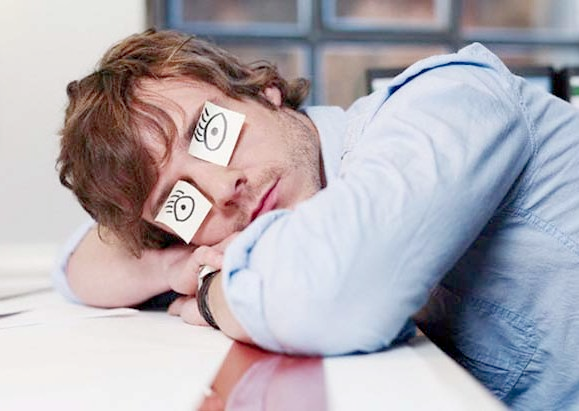 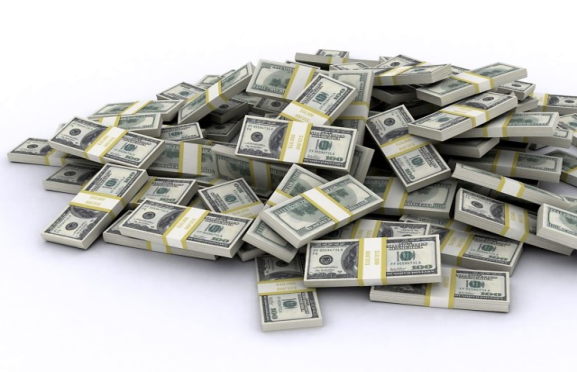 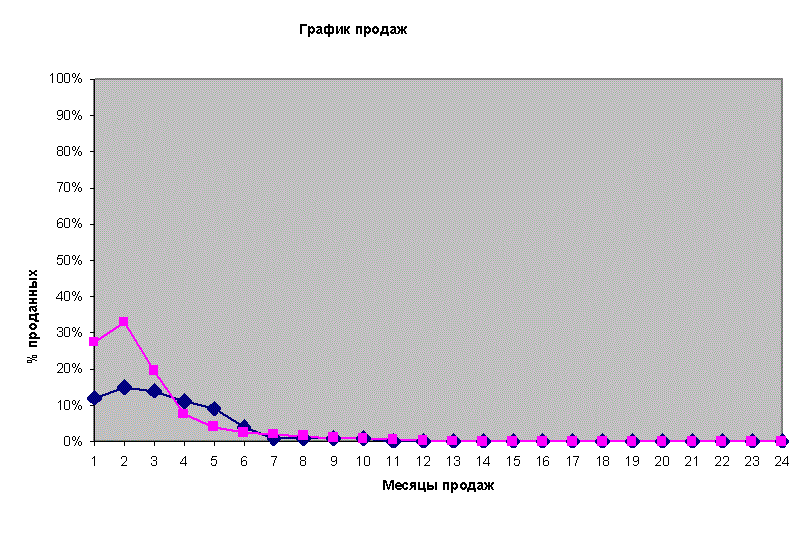 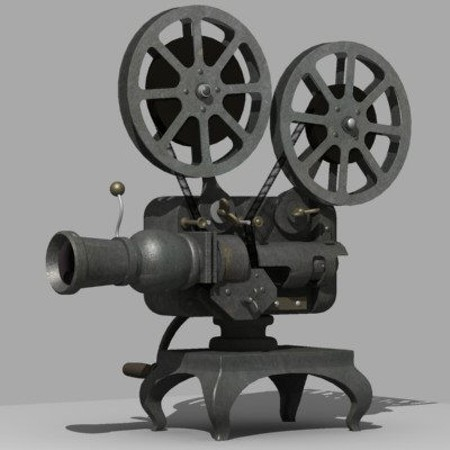 КиноТехнология
Наш взгляд на решение
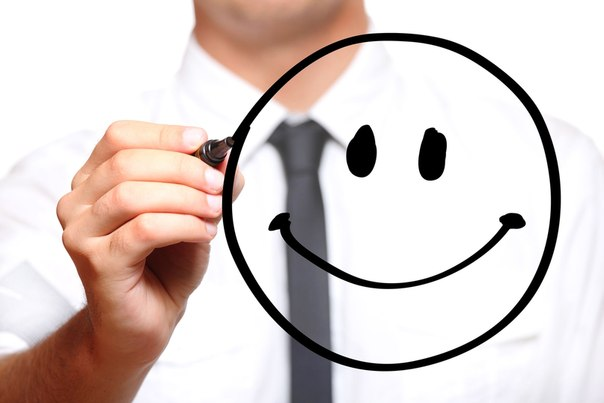 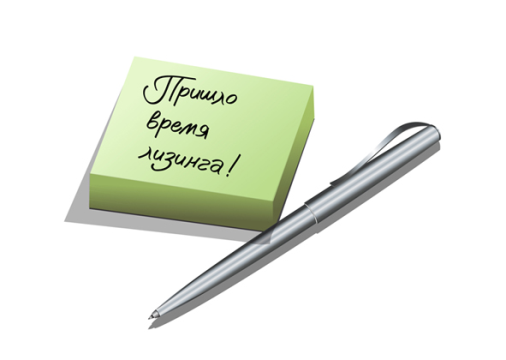 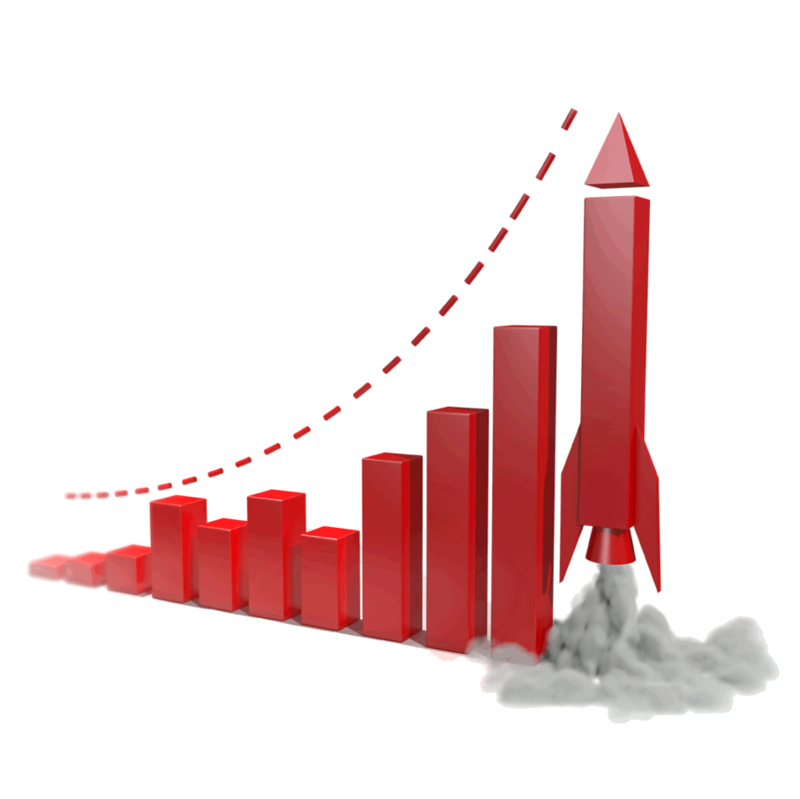 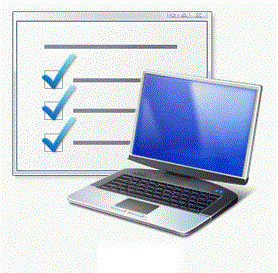 КиноТехнология
Оптимальная ситуация в кинотеатре
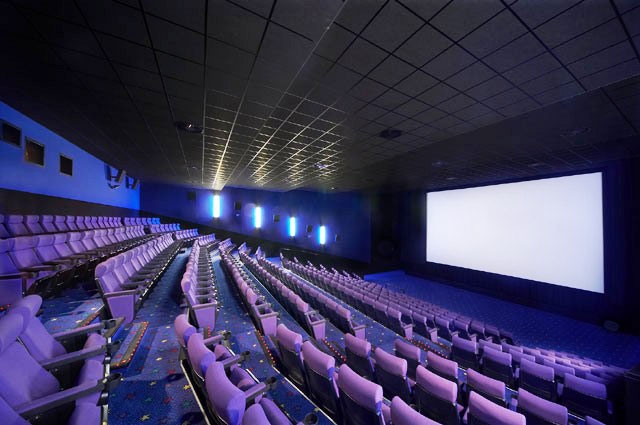 КиноТехнология
Решение для профессионалов в Кино
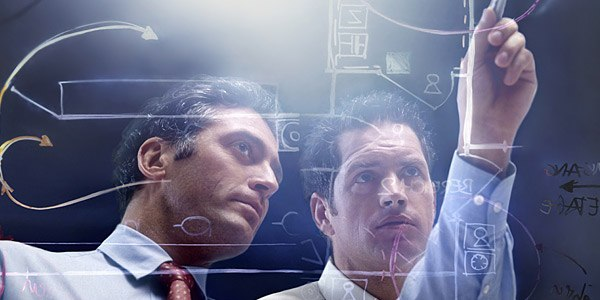 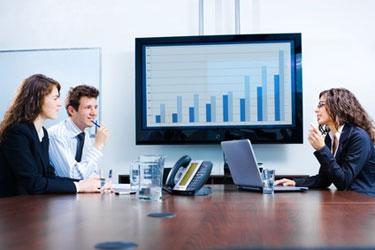 КиноТехнология
Бонусы и возможности системы
Возможности
Бонусы
КиноТехнология
[Speaker Notes: Россия и страны СНГ 
Крайние точки 
Проблемы с интернетом в регионах, дальше от центра и магистралей — хуже, неравномерность покрытия
Йота приходит в регионы получила полосу частот, цены на интернет уменьшаются]
Спасибо за Ваше внимание!
Вадим Никишин
8-916-602-4679                   vadim@kinotechnology.ru
КиноТехнология
[Speaker Notes: Что такое
Бывает через наземные каналы и спутниковая
У нас сейчас наземные]